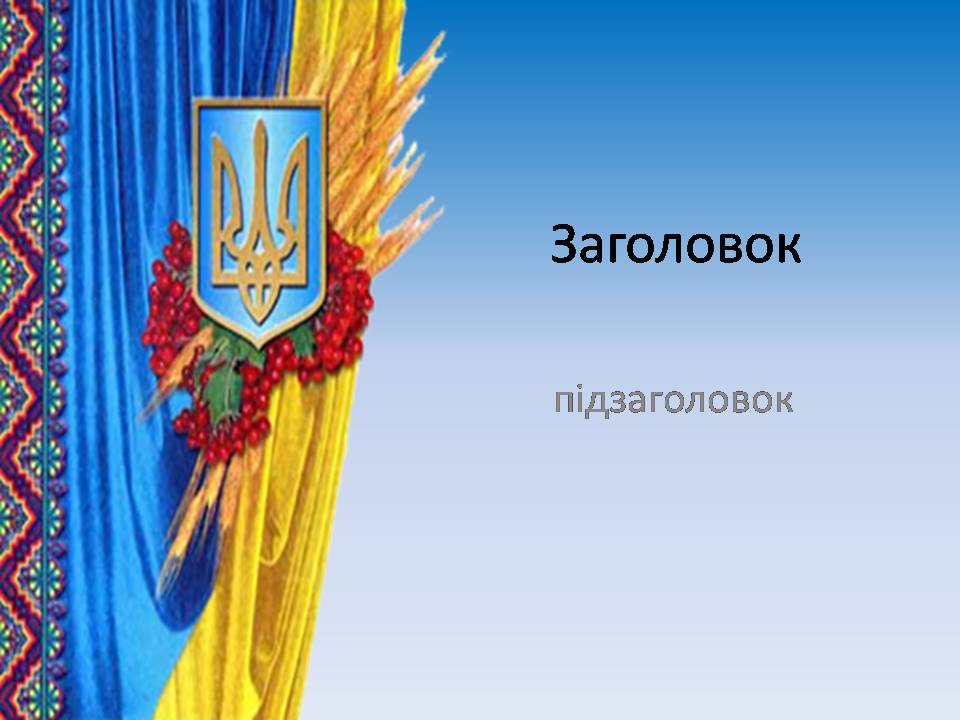 Науково – методичний супровідорганізації правовиховної роботи в ЗНЗ
Гладич М.М.
Методист з виховної роботи
методичного кабінету відділу освіти Підволочиської селищної ради
Нормативні документи з питань правовиховної роботи
Конвенція про права дитини
Закон України «Про загальну середню освіту»
Закон України «Про освіту»
Закон України «Про молодіжні та дитячі громадські організації»
Закон України «Про охорону дитинства»
Закон України «Про попередження насильства в сім’ї»
Указ Президента України «Про Національну програму правової освіти населення»
Указ Президента України «Про невідкладні додаткові заходи щодо зміцнення моральності в суспільстві та утвердження здорового способу життя»
Указ Президента України «Про першочергові заходи щодо реалізації державної молодіжної політики та підтримки молодіжних організацій»
Національна доктрина розвитку освіти
Порядок розгляду звернень та повідомлень з приводу жорстокого поводження з дітьми або реальної загрози його вчинення
13.Декларація «Про загальні засади державної молодіжної політики в Україні»
Державна програма відпочинку та оздоровлення дітей
Концепція державної політики у сфері здійснення контролю над тютюном
Конституція України.
Лист Міністерства освіти і науки, молоді та спорту України від 27.07.12 № 1/9-530Щодо виховання сучасного громадянина в полікультурному середовищі засобами позакласної роботи.
. Основні орієнтири виховання учнів 1 - 12 класів загальноосвітніх навчальних закладів України. Прграма.
 Наказ Мінистерства освіти і науки України Про затвердження плану заходів щодо реалізації Національної кампанії "Стоп насильству!" 
Національній доктрині розвитку освіти.
Декларації прав дитини. 
Концепції національно – патріотичного виховання.
Національний план дій щодо реалізації Конвенції ООН про права дитини.
Накази по школі
-Про стан здійснення контролю за відвідуванням учнями школи;
- Про заходи щодо попередження правопорушень та злочинності серед учнів школи;
- Про затвердження заходів щодо запобігання насильству над дітьми;
- Про стан і заходи щодо попередження правопорушень та девіантної поведінки серед учнів школи;
- Про заходи щодо профілактики та запобігання жорстокому поводженню з дітьми;
- Про організацію та проведення чергування в школі;
- Про створення рад профілактики із запобігання злочинності серед неповнолітніх;
- Про призначення громадського інспектора із захисту прав неповнолітніх;
- Про використання мобільних телефонів під час навчально-виховного процессу;
- Про організацію та проведення щорічної акції «16 днів проти насильства»:
- Про проведення Всеукраїнського тижня права;
- Про організацію та проведення місячника право виховної роботи в школі.
Основні критерії правовоговиховання
1.    Правова освіта повинна охоплювати широкі верстви населення – учнів, батьків, учителів.
2.    Правова освіта повинна забезпечувати зростання самосвідомості учнів, розуміння ними суворого дотримання положень Конституції і законів України.
3.    Розуміння учнями єдності прав і обов’язків і їх виконання в реальному житті.
4.    Загальноосвітня школа виконує важливе соціальне замовлення держави: формує правовий інтелектуальний потенціал України.
5.    Школа прагне підготувати учня до реального життя, вміння користуватися правовими знаннями, набутими в школі.
6.    Пропаганда основних принципів Загальної декларації прав людини, Декларації і Конвенції прав дитини.
7.    Прагнення домогтися формування громадянської позиції кожного учня на основі загальнолюдських цінностей: свободи переконань, думок, володіння та користування власністю.
8.    Вміння учнів протистояти злочинам і правопорушенням у суспільстві.
Програма правової освіти і виховання

Мета і завдання та шляхи реалізації:
1.1. Загальні положення
Процес формування України, як правової держави та створення у ній громадянського суспільства, прагнення України посісти гідне місце у європейській та світовій спільноті зумовлюють необхідність підвищення рівня правової культури населення. Особлива роль у вирішенні цих завдань відводиться школі. Навчальні заклади покликані сприяти вирішенню проблем розвитку правосвідомості учнів, вчителів та батьків, подолання серед них правового нігілізму.
 Шкільна Програма правової освіти та правового виховання передбачає створення умов для набуття усіма учасниками навчально-виховного процесу правових знань та навичок у їх застосуванні, створення необхідної бази для можливості отримати правову інформацію, а також визначає основні напрямки правоосвітньої діяльності на базі школи та заходи по її реалізації.
Метою Програми є підвищення загального рівня правової культури  та правосвідомості, вдосконалення  та координація системи правової освіти усіх учасників навчального процесу, набуття учнями необхідного рівня правових знань, формування поваги до права і закону.
Основними завданнями Програми є:
підвищення рівня правої підготовки учнів;
створення належних умов для набуття учнями, вчителями, батьками знань про свої права, свободи і обов’язки;
широке інформування про зміни у законодавстві;
забезпечення можливості користуватися правовою інформацією;
вдосконалення системи правової освіти, інтеграції її з системою громадянської освіти.
Програма враховує досвід роботи школи по реалізації програми громадянської освіти.  Програма розглядає правове виховання як одну із складових, а також як засіб реалізації громадянського виховання та освіти.
Передбачається, що правове виховання – це система заходів, спрямованих на формування високого рівня правової культури та правової свідомості.
Мета правового виховання – надання усім суб’єктам освітнього процесу необхідних юридичних знань, навичок, формування поваги до права. 
  Задачі правового виховання: 
формування знань про систему діючого права, а також правильного розуміння і усвідомлення змісту правових приписів;
 формування глибокої внутрішньої поваги до права;
формування навичок самостійного застосування правових знань на практиці;
формування звички правової поведінки;
формування установки на неприпустимість неправомірної поведінки, негативного ставлення до допущення будь яких правопорушень.
Форми правової освіти: 
правове навчання;
правова пропаганда;
самовиховання;
юридична просвіта.
Програма виходить з того, що метою і засобом правової освіти є формування правової культури. Правова культура є сукупністю усіх цінностей, що накопичило суспільство у правовій сфері.  
Правова культура передбачає:
певний рівень правового мислення і суб’єктивного сприйняття правової дійсності;
належний ступінь знань законодавства;
високий рівень поваги норм права; 
специфічні способи правової діяльності.
Очікувані результати :
підвищенню рівня правової культури усіх учасників навчально-виховного процесу в школі;
формуванню в учнів поваги до закону, права;
формуванню поваги до загальнолюдських та правових  цінностей;
подоланню правового нігілізму;
підвищенню рівня правової поінформованості вчителів, учнів та батьків школи;
поліпшенню якості викладання основ правознавства та виховної роботи в школі.
Алгоритм впровадження правовиховної роботи
Структура правовиховної роботи
Система роботи по попередженню правопорушень серед неповнолітніх
Форми роботи
Урок «Права людини», 
Вікторини «Права дитини знаємо», «Знаємо свої права», «Права людини і дитини», 
Години спілкування «Права і обов’язки людини», «Декларація прав дитини», «Конвенція ООН про права дитини», 
Круглі столи «Права у моєму житті», 
Тренінгові заняття «Знаємо та реалізуємо свої права», 
Цикл лекцій «Трудові права молоді», «Мої діти теж мають право», «Декларація прав людини – це гарант наших правових можливостей».
Юридичний брейн-ринг «Права дитини: міф чи реальність», 
Правовий турнір «Знавці права», 
Ділова гра «Правовими шляхами»,  
Читацька конференція «Людина і закон» .
Внутрішньошкільний облік учнів
станом на 01.01.2017 року (27 учнів)
 Зловживання спиртними напоями -0
Тютюнопаліня -6 учнів
Постійнепорушення  дисципліни -6 учнів
Пропуски уроків  без поважних причин -10 учнів
Асоціальа  поведінка -4 учнів
Схильність до агресії – 1 учень
В розрізі шкіл
Іванівський  НВК – 0
Кам`янківська  -2
Качанівська - 2
Оріховецька -1
Підволочиська-7
Підволочиська гімназія -8
Богданівський НВК-0
Галущинська-3
Жеребківський НВК-0
Клебанівський НВК-2
Мовчанівський НВК-0
Староміщинська -1
Супранівська -0
Турівська -1
Хмелиськівська -0

Разом – 27 учнів
Робота з батьками
РОЗ”ЯСНЮВАЛЬНА РОБОТА:
на загальношкільних, 
класних батьківських зборах, 
батьківських лекторіях,
індивідуальних бесідах
педагогічний всеобуч для батьків
Роль учнівського самоврядування:
Осередок із захисту прав дітей:
Його завданнями є:
Організація змістовного дозвілля учнівського колективу, що сприятиме підвищенню правової культури.
Поглиблення і розширення правових знань, засвоєних на уроках правознавства.
Розвиток ініціативи та активності учнівської молоді.
Формування правової свідомості учнів у правовому вимірі.
Розвиток умінь правового захисту себе і інших людей.
Реалізація заходів, спрямованих на попередження злочинів та злочинності серед неповнолітніх.
Поширення інформації про права дитини.
Завдання реалізуються через:
проведення виховних заходів;
екскурсії;
співпрацю з органами правопорядку.
Система правовиховної роботи осередку
Співпраця з соціально-психологічною службою навчально закладу.
Оновлення стендів право освітньою інформацією.
Участь у проведенні щорічного тижня права.
Лекції для учнів з правової освіти із залученням представників правоохоронних органів.
Опрацювання правової літератури, нормативних документів, документів з охорони дитинства.
Відвідування кінолекторію.
Створення фільмотеки.
Проведення бесід волонтерською групою для учнів початкової школи.
Організація та участь у заходах на правову тематику (бесіди, диспути, круглі столи).
Школа управлінської майстерності “Веселка Надзбруччя”
Учнівські проекти:
“Знай наших”
“Громадські ініціативи”
“Конституція і я”
21 квітня 2017 року у рамках засідання ШУМ «Веселка Надзбруччя» проведенно захист учнівських проектів “Конституція і я “ Кращими із кращих були проекти Качанівської ЗОШ І-ІІІст. та Підволочиської гімназії ім.. Івана франка
Участь у конкурсах
“ На  кращу систему правовиховної роботи школи”
“ Моральний вчинок”
“ Я маю право”
«Права очима дітей»
“Конституція і я”
та інші
Дякую за увагу!